Социальное предпринимательство как инновация в бизнесе и социальной сфере
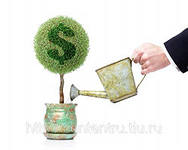 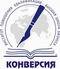 Т.А. Артёменкова
доктор педагогических наук, генеральный директор ИПК «Конверсия» – высшая школа бизнеса
Тема социального предпринимательства:
Становится все более обсуждаемой год от года 
Новая тема, не до конца осмысленная
Обладает масштабной перспективой
Появились перспективы распространения социального предпринимательства и в нашей стране
[Speaker Notes: Тема социального предпринимательства становится все более обсуждаемой и популярной во всем мире. Она вдохновляет теоретиков на осмысление природы этого явления, жизнеописания ведущих фигур, практики порождают новаторские идеи и воплощают невероятные по масштабам проекты. Данная тема является новой и обладает масштабной перспективой. В разных странах и разных форматах проходят представительные встречи, объединившие в один круг социологов, экономистов, финансистов, лидеров гражданского общества, практиков социального сектора и даже политиков. Появились перспективы распространения социального предпринимательства и в нашей стране. Именно этими аспектами продиктован интерес к теме]
Социальное предпринимательство: понятие особенности правовое поле
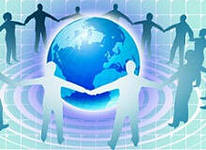 Употребляются следующие понятия
социально ориентированная организация
социальная ответственность бизнеса  
социальное предпринимательство
социально ориентированный бизнес
Нас интересует третье понятие
Что скажет Яндекс ?
Социально ориентированная организация – это
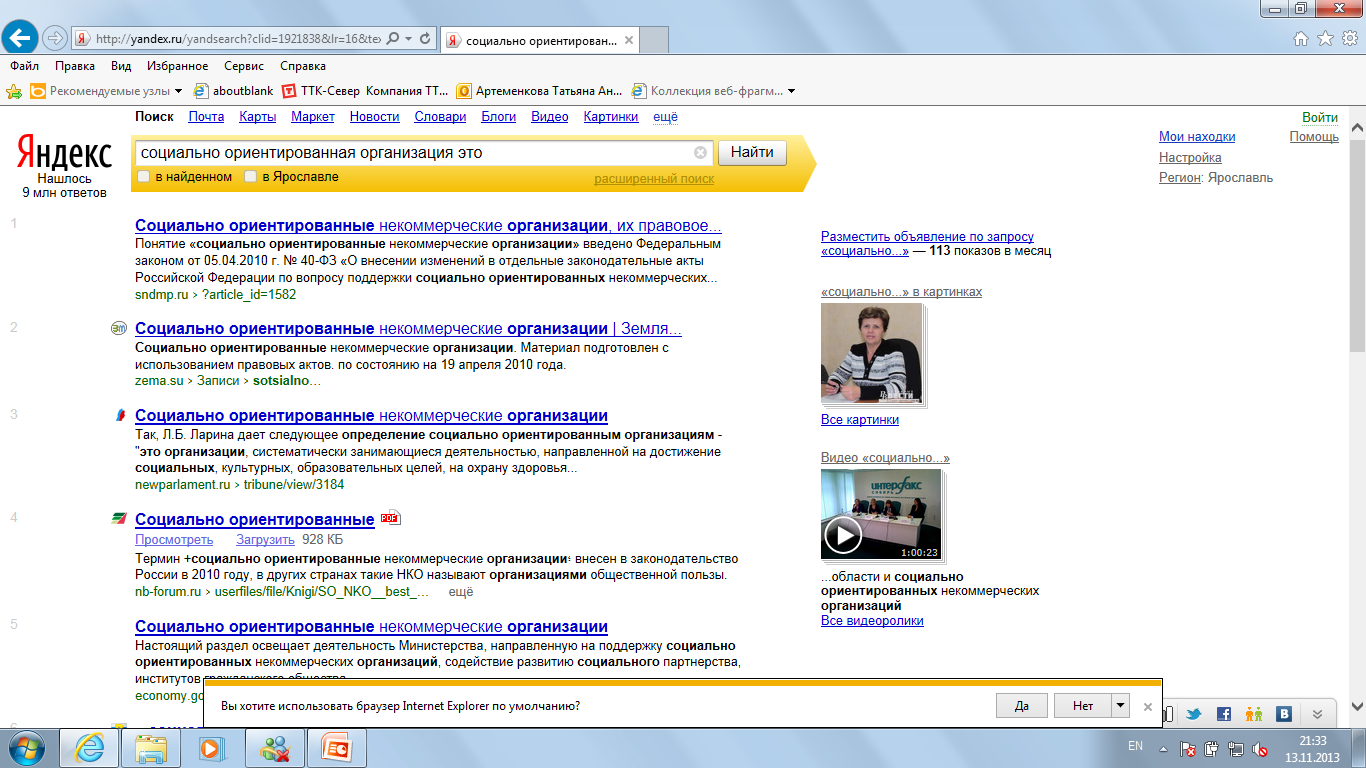 Поисковая система выдает только СО НКО
Социальная ответственность бизнеса
Ответственность субъектов бизнеса за соблюдение норм и правил, неявно определенных или неопределенных законодательством (в области этики, экологии, милосердия, человеколюбия, сострадания и т. д.), влияющих на качество жизни отдельных социальных групп и общества в целом.

 Социальная ответственность бизнеса (СОБ) — это добровольный вклад бизнеса в развитие общества в социальной, экономической и экологической сферах, связанный напрямую с основной деятельностью компании и выходящий за рамки определенного законом минимума. 

Социальная ответственность — это не правило, а этический принцип, который должен быть задействован в процессе принятия решения. Долженствование здесь является внутренним, перед самим собой, и основывается на моральных нормах и ценностях, приобретенных в процессе социализации.
Со временем любая компания в своем развитии достигает определенного этапа, когда начинает задумываться не только о своей прибыли, но и о том, какую роль в жизни общества она играет
Социальное предпринимательство
Предпринимательская деятельность, нацеленная на смягчение или решение социальных проблем
Социально ориентированный бизнес
Термин применим к бизнес организациям
Предпринимательство = бизнес
Социальное предпринимательство
Социальное
Предпринимательство
Если у слова «предпринимательство» не будет четко определенного значения, то определение его при помощи слова «социальное» не будет иметь большого смысла
Вид предпринимательства
[Speaker Notes: Термин «социальное предпринимательство» является сложным. Состоит из двух понятий «социальное» и «предпринимательство». Слово «социальное» просто определяет вид предпринимательства. Если у слова «предпринимательство» не будет четко определенного значения, то определение его при помощи слова «социальное» не будет иметь большого смысла.]
Ассоциации
Предпринимательство
Желание получить прибыль
Желание принести в мир что-то новое

Социальное ….
Полезное для общества
Важное
Необходимое
Не прибыльное
[Speaker Notes: Слово «предпринимательство», являясь сложным понятием, несет в себе ряд противоречий: с одной стороны, речь идет о «социальной», т. е. принадлежащем к общественной сфере, деятельности, а с другой – это ассоциации с желанием только лишь получать прибыль. С положительной стороны, оно ассоциируется с особой врожденной способностью чувствовать и использовать возможности сочетанием нестандартного мышления и стремления создать или принести в жизнь что-то абсолютно новое]
Социальное предпринимательство
Традиционное предпринимательство
Благотворительность
отличие
отличие
Коммерческий характер деятельности
Разные цели
[Speaker Notes: Социальное предпринимательство занимает промежуточное положение между сферами традиционного предпринимательства и благотворительности: от первого оно отличается своими целями – направленностью на социальные изменения, разрешение социальных проблем; а от второй – коммерческим характером деятельности (цели достигаются не путем разовых финансовых вливаний, а посредством организации предпринимательской деятельности).]
Социальное предпринимательство
субъект предпринимательства, осознающий некоторую социальную проблему и использующий принципы предпринимательства для организации предприятия и управления им с целью решения этой проблемы, либо производства социального изменения.
Для того, чтобы понять различия
Отказаться  от представления о том, что различия можно описать исключительно при помощи мотивационных факторов
социальными предпринимателями – альтруизм
предпринимателями руководит жажда денег
[Speaker Notes: Для того, чтобы понять, каковы различия между предпринимательством и социальным предпринимательством, важно отказаться от представления о том, что различия можно описать исключительно при помощи мотивационных факторов, предположив, что предпринимателями руководит жажда денег, а социальными предпринимателями – альтруизм.]
Основное различие
В определении ценностей
предприниматели
Социальные предприниматели
Не ждут и не стремятся достигнуть существенной 
финансовой прибыли стремятся к ценностям в
 виде крупномасштабных положительных трансформаций, 
которые затрагивают значительный сегмент общества 
или все общество в целом.
служение рынкам, которые смогут 
легко использовать новый продукт 
или услугу , и таким образом ориентирована на извлечение прибыли
[Speaker Notes: Основное различие между предпринимательством и социальным предпринимательством заключается в самом определении ценностей7. Для предпринимателя ценность предусмотрена и организована таким образом, чтобы служить рынкам, которые смогут легко использовать новый продукт или услугу, и таким образом ориентирована на извлечение финансовой прибыли. 
Социальный предприниматель не ждет и не стремится достигнуть существенной финансовой прибыли для своих инвесторов – в основном, благотворительных и государственных организаций – или для себя. Вместо этого он стремится к ценностям в виде крупномасштабных положительных трансформаций, которые затрагивают значительный сегмент общества или все общество в целом. В отличие от определения ценности в предпринимательстве, которое предполагает, что рынок способен платить за инновации, и даже может обеспечить инвесторам солидный доход, назначение ценности в понимании социального предпринимателя в том, чтобы служить социально уязвимому и бедствующему населению, которому не хватает собственных финансовых средств или политической воли, чтобы самому добиваться положительных изменений. Это не означает, что социальные предприниматели всегда избегают получения прибыли за счет создаваемых ценностей.]
Компоненты социального предпринимательства
выявление социальной проблемы
выявление собственных возможностей для решения выявленной проблемы
решение социальной проблемы
[Speaker Notes: ». Можно определить три основных компонента социального предпринимательства8: 
выявление стабильного, но по сути несправедливого равновесия, которое приводит к исключению, маргинализации или страданиям группы людей, которые не имеют достаточное количество финансовых средств или политической воли, чтобы добиться положительных изменений самостоятельно; 
выявление возможности в рамках этого несправедливого равновесия, выработка определения социальной ценности, использование таких личных качеств, как вдохновение, творческий подход, решительность, смелость и настойчивость для того, чтобы нарушить господство существующего положения дел; 
создание нового стабильного равновесия, которое позволяет раскрыть потенциал или облегчить страдания целевой группы и через создание аналогов и построение стабильной экосистемы, основанной на новом равновесии, обеспечить целевой аудитории и обществу в целом лучшее будущее.]
Границы социального предпринимательства
Социальное предпринимательство
Традиционное предпринимательство
Благотворительность
Уже не благотворительность
результат
Разный
Ещё не предпринимательская деятельность
[Speaker Notes: Определив значение понятия «социальное предпринимательство», важно определить его границы, т.е. то, что даст понять, что это уже не благотворительность, но еще не предпринимательская деятельность, а так же какие сферы может охватить этот вид деятельности.]
Еще одна пара понятий
Социальный активизм
Социальное предпринимательство
И
Мотивация та же
Личные качества деятеля те же
[Speaker Notes: Другой тип социального предприятия – социальный активизм. В этом случае мотивация к деятельности та же – наличие устойчивого и неудачного равновесия. Прежними остаются и некоторые личные качества деятеля – вдохновение, творческий подход, смелость и настойчивость]
Основное отличие
В решительности деятеля
Социальный предприниматель
Социальный активист
Действует опосредованно, 
оказывая влияние на других
 (органы власти, НКО, потребителей, сотрудников…)
 чтобы побудить их к действиям
Действует самостоятельно
 и напрямую,
пытаясь добиться
 изменений
Часто наблюдается совмещение стратегий
[Speaker Notes: . Отличие заключается в решительности деятеля. Вместо того чтобы действовать напрямую самому, как это сделал бы социальный предприниматель, социальный активист пытается добиться изменений, действуя опосредованно, оказывая влияние на других – органы власти, НКО, потребителей, сотрудников и пр. – например, чтобы побудить их к действиям. Социальные активисты могут не создавать предприятий или организаций, чтобы добиться необходимых изменений.]
Виды деятельности социального предпринимательства
Производство товаров

 Предоставление социально значимых услуг и работ, в том числе для отдельных категорий граждан
Производство товаров:
социально значимых (реабилитационное оборудование, детские площадки); 
общего пользования (мебель, одежда, народные промыслы, продукты питания)
Главное – это определение целевого потребителя из числа социально незащищенных слоев населения
Предоставление социально значимых услуг и работ, в том числе для отдельных категорий граждан
консультирование (социально-психолого-педагогическое, юридическое); 

обучение и повышение квалификации (проведение тренингов и семинаров, развитие творческих способностей);
 
бытовые услуги (ремонт обуви; парикмахерские, прачечные, копировальные услуги и т.п.);
Предоставление социально значимых услуг и работ, в том числе для отдельных категорий граждан
медико-социальная помощь (социальное обслуживание населения, услуги на дому и т.п.); 
развитие экологического туризма; 
услуги в сфере культуры (театральные спектакли, художественное оформление и т.п.); 
развитие сельскохозяйственной деятельности; 
трудоустройство безработных
Правовое поле социального предпринимательства
Классификация юридических лиц
Юридические лица (организации)
коммерческие
некоммерческие
товарищества
хозяйственные общества
фонд
АНО
ук
пк
ПТ
КТ
Учр
Ассоц
НП
ООО
ОДО
ЗАО
ОАО
Предпринимательское  право
Закон о НКО
Разные виды права
коммерческие
некоммерческие
товарищества
хозяйственные общества
фонд
АНО
ук
пк
ПТ
КТ
Учр
Ассоц
НП
ООО
ОДО
ЗАО
ОАО
В любой части может  быть социальное предпринимательство
коммерческие
некоммерческие
товарищества
хозяйственные общества
фонд
АНО
ук
пк
ПТ
КТ
Учр
Ассоц
НП
ООО
ОДО
ЗАО
ОАО
Таким образом,
Социальное предпринимательство – понятие не столько юридическое, сколько смысловое

Социальным предпринимательством могут заниматься как коммерческие, так и некоммерческие организации
 
Коммерческие и некоммерческие организации, занимаясь социальным предпринимательством полностью попадают в правовое поле предпринимательства
 
 Государство осуществляет поддержку социально направленной деятельности 

Программы государственной поддержки осуществляются по юридическому признаку

Существует поддержка не организаций, а социально направленной деятельности, которую может осуществлять любая организация
Понятие «социально ориентированные некоммерческие организации» введено Федеральным законом от 05.04.2010 г. № 40-ФЗ
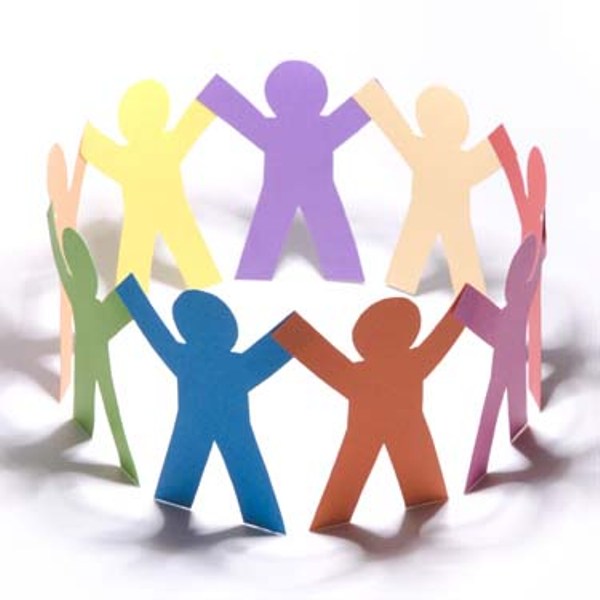 [Speaker Notes: «О внесении изменений в отдельные законодательные акты Рос­сийской Федерации по вопросу поддержки социально ориентиро­ванных некоммерческих органи­заций». Непосредственно данные изменения коснулись 4-х федеральных законов: «О некоммерческих организациях», «Об общих принципах организации законодательных (представительных) и исполнительных органов государственной власти субъектов Рос­сийской Федерации», «Об общих принципах организации местного самоуправления в Российской Федерации» и «О защите конкуренции».]
Основание для реализации программ поддержки социально ориентированных НКО -  Распоряжение Президента РФ
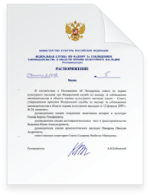 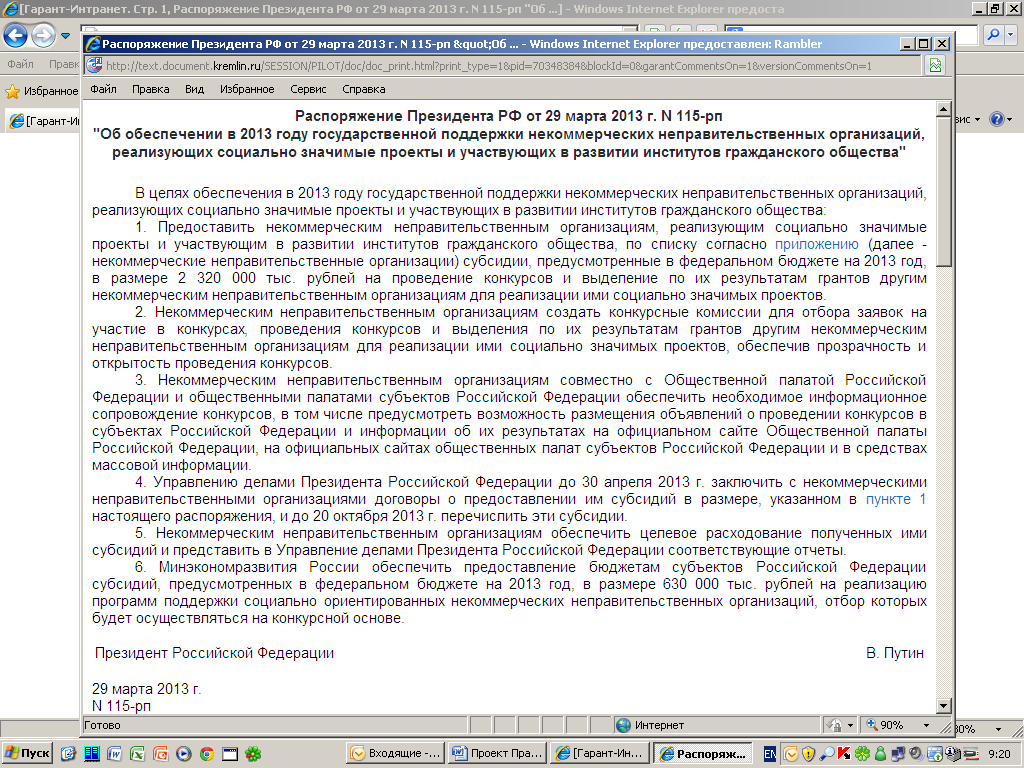 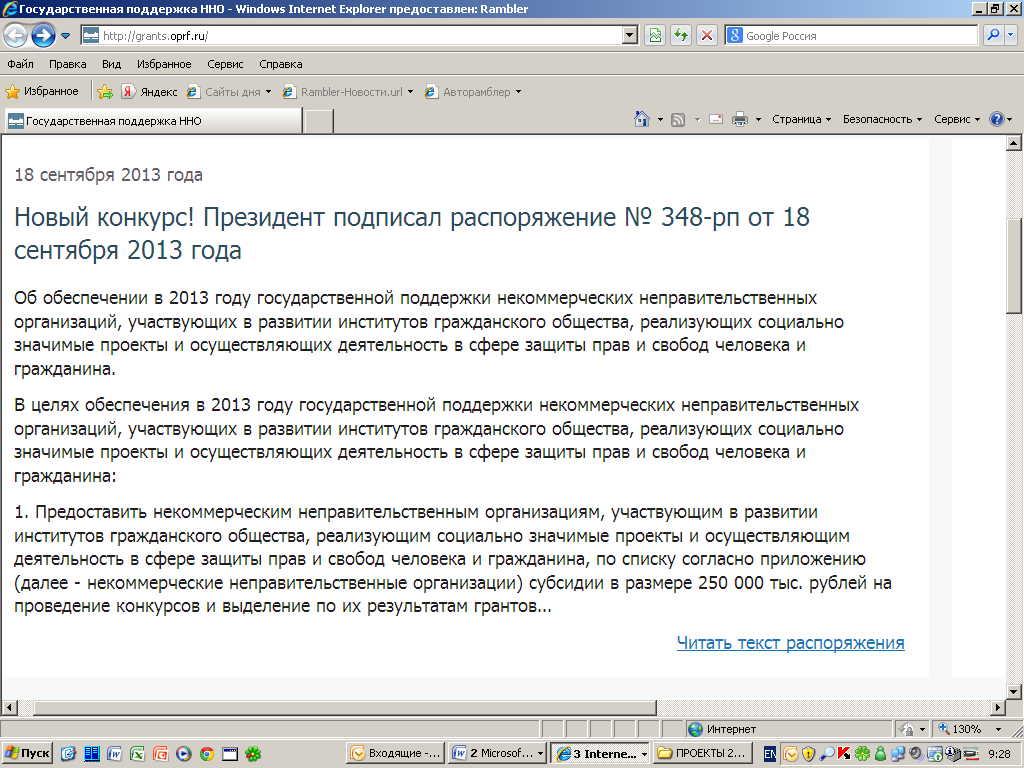 Внимательно читайте, кто может стать участником конкурного отбора
Как правило,  конкурсы проектов объявляются в мае - июне
30
[Speaker Notes: Сводная информация публикуется на сайте общественной палаты Российской федерации.]
Организации - операторы, через которые идёт правительственная поддержка НКО
Региональная общественная организация «Институт  проблем гражданского общества»
Общероссийское общественное движение «Гражданское достоинство»
Общероссийский общественный фонд «Национальный благотворительный фонд»
Общероссийская общественная организация Общество «Знание» России
Общероссийская общественная организация «Российский Союз Молодёжи»
Общероссийская общественная организация «Лига здоровья нации»
Некоммерческий фонд «Институт социально-экономических и политических исследований»
Как правило, ежегодно выбирается шесть  организаций
31
Уполномоченный федеральный орган – Министерство экономического развития Российской Федерации
СО НКО
[Speaker Notes: Согласно постановлению пра­вительства РФ от 16.04.2011 №276 «О внесении изменений в Положение о Министерстве экономического развития Российской Федерации» уполномоченным федеральным органом исполнительной власти по вопросам поддержки социально ориентиро­ванных некоммерческих организаций определено Министерство экономического развития РФ и наделено полномочиями по выработке государственной политики и нормативно-правовому регулированию в сфере поддержки социально ориентированных не­коммерческих организаций.]
Социальное предпринимательство
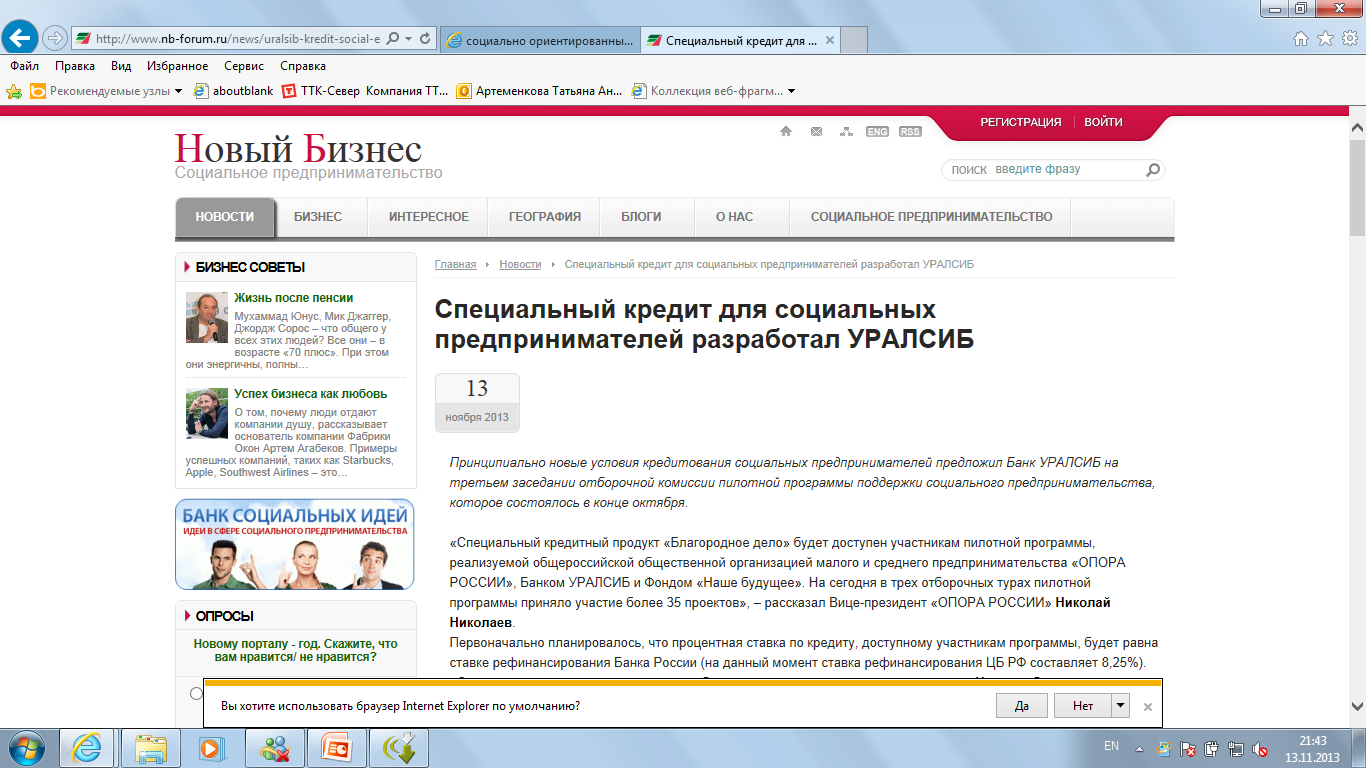 Социальные бизнес организации могут получать поддержку как и любые иные бизнес организации
www.ripo.yaroslavl.ru
12.12.2013 10:55
Социальное предпринимательство настолько же необходимо для прогрессивного развития общества, как предпринимательство для прогресса экономики.
Это явление заслуживает более строгого и пристального внимания, чем то, которое уделяется ему сейчас.
Благодарю Вас за внимание !
С уважением, 
Т.Артёменкова (artem@mubint.ru)
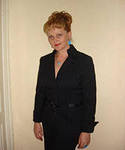